Amicizia, gruppo dei pari e adolescenza
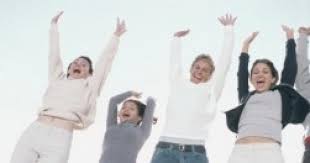 L'adolescenza è un momento difficile per i ragazzi e anche per i genitori che vedono i propri figli allontanarsi. 
Il gruppo dei pari diventa più importante.
Prof. Francesco Cannizzaro – Specialista in Pedagogia, Bioetica e Sessuologia
22/02/2023
1
Amicizia, gruppo dei pari e adolescenza
Il gruppo dei pari e la sua funzione nell’adolescenza
Gli adolescenti sono difficili? Si lo sono, per loro stessi e anche per i genitori. Questo momento di crescita è caratterizzato dalla rottura con il passato: il ragazzo deve dire addio al bambino e guardare avanti per capire che adulto potrebbe essere.
L'allontanamento dai genitori è fondamentale per cominciare a sperimentarsi con il mondo, ma non da soli, sono ancora troppo deboli.
Il gruppo dei pari nell'adolescenza diventa più importante perché supporta, guida e protegge nel bene e nel male.
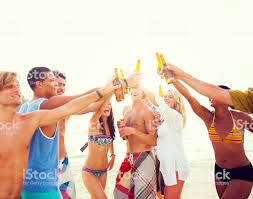 22/02/2023
2
Amicizia, gruppo dei pari e adolescenza
Il gruppo dei pari nell'adolescenza e il conformismo
Il conformismo è una caratteristica fondamentale dei gruppi di adolescenti: si tratta della tendenza ad assumere comportamenti simili a quelli riscontrati negli altri; in genere  ci si sente spinti a farlo. La pressione può essere interna od esterna, reale o immaginata.
Il conformismo non è necessariamente un male e agisce in entrambe le direzioni: i pari possono spingere a comportamenti prosociali, così come facilitare azioni disadattive
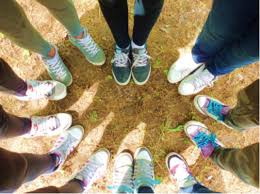 22/02/2023
3
Amicizia, gruppo dei pari e adolescenza
Variabili che possono incidere sulla influenzabilità
Non tutti gli adolescenti ne risentono allo stesso modo; esistono in letteratura delle variabili che sembrano incidere sulla influenzabilità, anche se non devono essere considerate come dei meccanismi certi:
genitori troppo permissivi;
genitori assenti;
famiglia monoparentale (non si tratta di divorzio o separazione, bensì della reale presenza del genitore nella vita e nell'educazione del ragazzo);
bassa autostima;
comportamenti antisociali all'interno della famiglia.
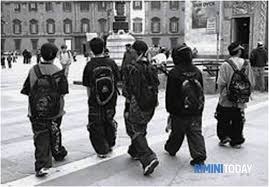 22/02/2023
4
Amicizia, gruppo dei pari e adolescenza
Il gruppo come luogo di rispecchiamento nell'adolescenza
Stabilita la forza dell'influenza del gruppo, pensiamo alla sua funzione principale che è quella, nel bene o nel male, di supportare l'adolescente nella creazione della sua identità. 
Il ragazzo oscilla continuamente tra la condizione di bambino attaccato ai genitori e quella di adulto indipendente e il gruppo funge da stabilizzante in questo periodo di transito.
L'altro diventa uno specchio in cui rivedere le proprie perplessità, i dubbi e le paure. Al gioco si sostituiscono nuove esperienze e nuove forme di apprendimento.
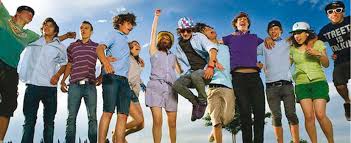 22/02/2023
5
Amicizia, gruppo dei pari e adolescenza
Il gruppo: un nuovo spazio vitale
In adolescenza il gruppo costituisce un nuovo piccolo cosmo, così come era stata la famiglia, sebbene le dimensioni e i rapporti al suo interno siano differenti.
Dentro il gruppo l'adolescente si comporta da adulto pur restando in un contesto limitato e quindi non risentendone gli effetti reali. 
L'autonomia d'azione, liberata dai controlli genitoriali, consente di comprendere quali siano gli effetti delle proprie azioni e che queste ricadono effettivamente su di loro.
Questo è un altro punto difficile per i genitori: se hanno dovuto permettere ai loro bambini di sbucciarsi le ginocchia perché imparassero a correre, ora devono vederli sopportare altre e più grandi frustrazioni per continuare a crescere.
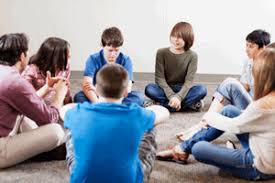 22/02/2023
6
Amicizia, gruppo dei pari e adolescenza
Come cambiano le relazioni interpersonali durante l'adolescenza?
Gli adolescenti vivono una fase delicata che rivoluziona l'aspetto fisico, i bisogni psicologici e il comportamento. Vediamo quali sono le tappe dello sviluppo sociale durante l’adolescenza e l’avvicinamento al gruppo dei pari
L’adolescenza è uno dei momenti cruciali dello sviluppo fisico, affettivo e psicologico. Il processo di maturazione si avvia al completamento attraverso dei cambiamenti repentini che mettono a dura prova l’adolescente e il contesto sociale in cui è inserito.
L’avvio è dato dal pieno sviluppo dei caratteri sessuali secondari fisici (seno, timbro della voce, menarca, ecc), ma in breve tempo vengono coinvolti il fronte psicologico e quello comportamentale.
L’adolescente non si riconosce più nel bambino che era, ma non è ancora adulto e cerca di destreggiarsi tra il noto e l’ignoto alla ricerca di una nuova stabilità psicologica. 
Anche la vita sociale va incontro ad un fortissimo cambiamento: tramonta l’indiscussa onnipotenza genitoriale per fare posto al gruppo.
22/02/2023
7
Amicizia, gruppo dei pari e adolescenza
L’emancipazione adolescenziale
L’adolescente ha un compito fondamentale per la vita adulta: trovare la sua voce, aderendo a una propria schiera di ideali e di valori, e cominciare ad assumersi delle responsabilità.
Tutto ciò passa per una progressiva emancipazione dal controllo dei genitori (e anche in una serie di litigi quotidiani). Il modo in cui ciò avviene dipende in gran parte dall’educazione ricevuta dai ragazzi.
Una famiglia che ha puntato sulla concessione progressiva di un certo grado di autonomia avrà probabilmente formato un ragazzo che ha fiducia in sé e che non si bloccherà nelle scelte.
L’autoritarismo porta più facilmente a un’adolescenza improntata sulla ribellione aperta (poiché il controllo non si ammorbidisce nel tempo), più frequente nei ragazzi che nelle ragazze.
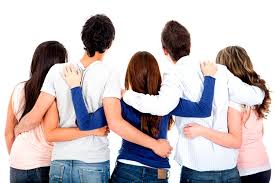 22/02/2023
8
Amicizia, gruppo dei pari e adolescenza
L’ascesa del gruppo adolescenziale
L’abbandono del controllo genitoriale porta all’ascesa dell’importanza del gruppo dei pari che subentra alla famiglia come fattore di protezione e di identità. 
Se nella preadolescenza gli amici sono per lo più dello stesso sesso, a questo stadio si formano i primi gruppi misti. La vicinanza con i coetanei è un’arma a doppio taglio.
Se da un lato evita un’angosciante solitudine, dall’altro lato mette in luce le difficoltà a relazionarsi con gli altri (ancora più problematico poi è l’incontro con l’altro sesso) e ad assumere un ruolo preciso, possibilmente positivo.

Nello specifico, i bisogni psicologici che il gruppo assolve durante l’adolescenza sono:
bisogno di inclusione in un nuovo gruppo che lo riconosca; ciò permette al ragazzo di trovare una nuova definizione per se stesso oltre l’ambito familiare;
bisogno di influenzare i pari per affermare la propria volontà per scoprire la  propria voce e la possibilità di essere ascoltato;
bisogno di amicizia e di affetto: l’adolescente deve verificare di poter essere amato al di fuori della famiglia.
22/02/2023
9
Amicizia, gruppo dei pari e adolescenza
Le relazioni tra pari
Le relazioni tra pari non solo forniscono sostegno, ma rappresentano anche delle sfide. Gli individui sperimentano la pressione a conformarsi alle norme di gruppo e il rifiuto se non si conformano; si imbattono in conflitti che devono imparare a gestire. 
Imparare a risolvere i conflitti e a creare alleanze è importante, non solo nella vita di tutti i giorni dei bambini, ma per il loro successivo adattamento, dal momento che i conflitti sono inevitabili nella vita sociale. 
Lo sviluppo delle abilità necessarie per risolverli favorisce l’accettazione sociale e l’amicizia.
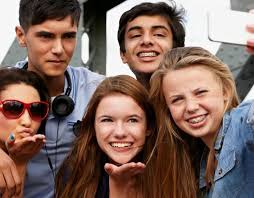 22/02/2023
10
Amicizia, gruppo dei pari e adolescenza
Le caratteristiche dell’amicizia nell’adolescenza:
Le amicizie sono fondamentali per la crescita dei ragazzi in quanto essi si aprono l’uno all’altro confidando i propri problemi, le emozioni, le insicurezze e le preoccupazioni. 
Gli adolescenti si rifugiano negli amici perché in famiglia non si sentono compresi e appoggiati appieno e pare che soltanto gli amici possano capire quali difficoltà stanno attraversando, proprio perché sono coetanei. 
L’amicizia dona all’adolescente non solo comprensione ma anche protezione da quella famiglia che pretende dal ragazzo ottimi voti a scuola e un aiuto in casa. 
Perciò l’amicizia assolve delle funzioni che la famiglia non riesce ad assolvere, migliora la qualità della vita e modella il senso di identità dell’adolescente.
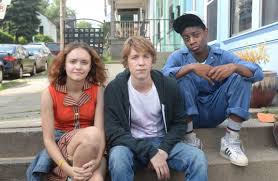 22/02/2023
11
Amicizia, gruppo dei pari e adolescenza
L’amicizia insegna come gestire i legami affettivi
Attraverso le amicizie gli adolescenti imparano che nelle relazioni è necessario rispettare delle regole come quella della fiducia, della libertà, della solidarietà e sostegno reciproci. 
Gli adolescenti intendono il rapporto reciproco come un legame molto forte nel quale ognuno deve necessariamente adattarsi ai bisogni dell’altro.
I legami che nascono durante l’adolescenza sono rapporti totalizzanti e duraturi, questo vale soprattutto per il sesso femminile, e sono basati sull’intensità del sentimento e su un affetto esclusivo.
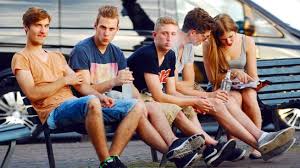 22/02/2023
12
Amicizia, gruppo dei pari e adolescenza
Gli amici e il senso di sicurezza
Per amicizia non si intende solo quella esclusiva tra due persone, per intenderci tra due amici del cuore, ma anche quella di gruppo. L’appartenenza ad un gruppo crea nell’adolescente un buon senso di sicurezza e fa abbassare gli stati di ansia.
È vero che l’amicizia crea vicinanza e affetto, dona molte gioie e divertimento, ma è anche vero che si rivela la fonte maggiore di dolori e frustrazioni per gli adolescenti.
Le amicizie esclusive possono provocare senso di dipendenza e sentimenti di gelosia e risentimento. I ragazzi riferiscono che le amicizie finiscono molto spesso perché l’amico non ha mantenuto un segreto. 
Ovviamente gli effetti desiderabili delle amicizie esclusive sono maggiori di quelli indesiderabili.
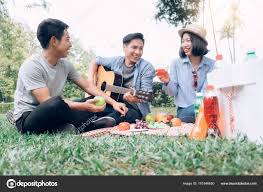 22/02/2023
13
Amicizia, gruppo dei pari e adolescenza
Avere amici durante l’adolescenza è positivo per il futuro
Avere avuto delle buone amicizie durante l’adolescenza è importante per sapere che cosa aspettarsi dagli altri, per garantire un buon futuro adattamento nella società ed è la base per poter costruire un buon rapporto di coppia nell’età adulta.
I ragazzi che hanno una solida rete di amicizie difficilmente incorrono in episodi di bullismo, proprio perché chi commette atti di bullismo sceglie la propria preda tra i ragazzi più isolati. 
Quindi investire nelle relazioni amicali e consolidare i legami serve agli adolescenti anche per essere protetti dagli amici in caso di bullismo.
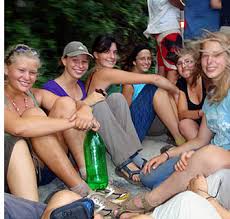 22/02/2023
14
Amicizia, gruppo dei pari e adolescenza
Amicizia e amore in adolescenza
Amicizia e amore in adolescenza assumono caratteristiche peculiari in questa fase dello sviluppo entro la quale i ragazzi compiono quel passaggio dall’infanzia all’età adulta che dovrebbero portare alla definizione e all’integrazione di un’identità autonoma. 
Amicizia e amore in questa fase rappresentano infatti affetti alternativi a quelli familiari che facilitano il distacco dal mondo dell’infanzia dagli affetti genitoriali.
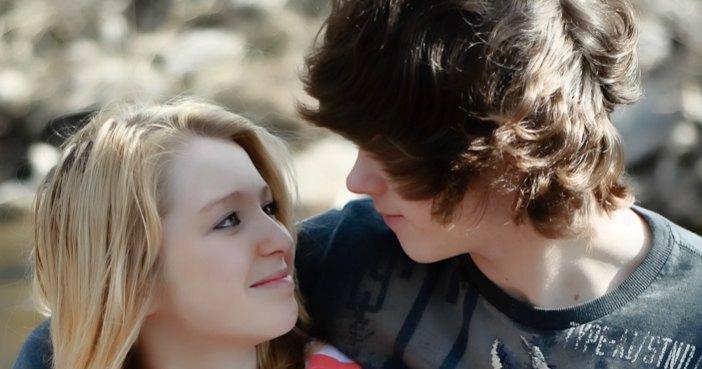 22/02/2023
15
Amicizia, gruppo dei pari e adolescenza
Amicizia e amore nei rapporti coi pari
Amicizia e amore, nei ragazzi di quest’età, nascono spesso dall’ambito di una cerchia di amicizie già note quale contesto “protetto” entro cui si sperimentano le prime relazioni di intimità e vicinanza affettiva coi propri pari sia dello stesso che dell’altro sesso.
In tale contesto amicizia e amore in adolescenza possono a volte quasi assomigliarsi là dove un’amicizia a due può esser vissuta con un’intensità prossima a quella dell’ “innamoramento” o l’amore venir vissuto in maniera più rassicurante in una relazione che condivida anche gli aspetti di confidenza e cameratismo propri del legame con i propri compagni.
In entrambi i casi comunque, amicizia e amore, svolgono una funzione di sostegno identitario e di compensazione affettiva per l’adolescente che vive questi rapporti esclusivi e affettivamente coinvolgenti anche nel tentativo di compensare le proprie insicurezze affettive.
22/02/2023
16
Amicizia, gruppo dei pari e adolescenza
Amicizia e amore in adolescenza: il ruolo dei primi amori
L’amore in adolescenza viene vissuto non di rado in maniera esclusiva, e proprio per questo, non si esimerà dal riservare delusioni e rotture vissute in maniera altrettanto assolutizzante.
Altre volte si ha l’impressione, invece, che un ragazzo o una ragazza “brucino” alcune tappe affrettandosi a fare esperienze con apparente superficialità allo scopo di uniformarsi alle aspettative del gruppo o di contrapporsi ai valori familiari. 
Solo la graduale maturazione della propria identità e della sicurezza in sé stessi consentirà a ragazzi e ragazze di vivere amicizia e amore in modo differenziato e come occasioni di reale scambio e arricchimento per entrambe le parti.
Amicizia e amore in adolescenza sono tappe che costellano a più riprese un cammino tortuoso e non lineare lungo il quale ci si rispecchia nell’altro per imparare man mano a riconoscersi.
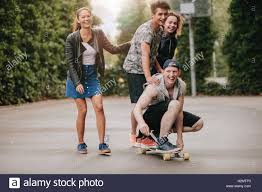 22/02/2023
17
Amicizia, gruppo dei pari e adolescenza
I genitori devono stare tranquilli
Ribadiamo che l’adolescenza è il periodo della crescita, del cambiamento e della definizione della propria identità. Questo processo evolutivo prevede una presa di distanza e differenziazione dalla famiglia per cercare 
una propria  dimensione più autonoma.
Nell’adolescenza è normale assistere a una perdita della centralità dell’attaccamento verso la famiglia e un aumento dell’importanza attribuita ai rapporti sentimentali e amicali verso i pari. Nei rapporti affettivi con i coetanei, l’adolescente cerca conferma al proprio senso d’identità personale che prima trovava nel rapporto con i genitori.
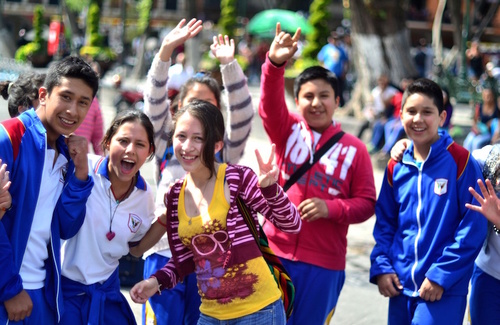 22/02/2023
18